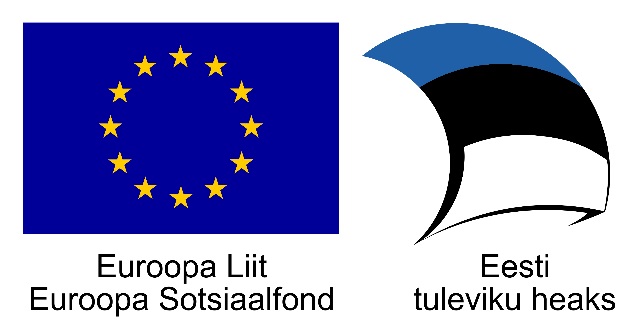 Töölepingu seaduse muudatused 2022lühikokkuvõte
Margit Mander	
Nõustamisjurist
Perepuhkused1.04.22
SENISE RASEDUS- JA SÜNNITUSPUHKUSE ASEMEL  - MÕISTE EMAPUHKUS

TLS § 59 LG 1 NAISEL ON ÕIGUS SAADA EMAPUHKUST KUNI 100 KALENDRIPÄEVA, KUI TEMA KOHTA ON VÄLJASTATUD SÜNNITUSLEHT PEREHÜVITISTE SEADUSE ALUSEL. 
TLS 59 LG 3 KUI NAINE HAKKAB KASUTAMA EMAPUHKUST VÄHEM KUI 70 (VARASEMALT 30)KALENDRIPÄEVA ENNE ARSTI VÕI ÄMMAEMANDA MÄÄRATUD EELDATAVAT LAPSE SÜNNIKUUPÄEVA, LÜHENEB EMAPUHKUS VASTAVA AJAVAHEMIKU VÕRRA. 
TLS § 59 LG 4 KUI LAPS SÜNNIB ROHKEM KUI 70 KP ENNE ARSTI VÕI ÄMMAEMANDA MÄÄRATUD EELDATAVAT LAPSE SÜNNIKUUPÄEVA, ON NAISEL ÕIGUS SAADA EMAPUHKUST 100 JÄRJESTIKUST KP ALATES LAPSE SÜNNIST. 
SAMA § LG 6 KOHASELT TULEB TÖÖTAJAL TÖÖANDJAT EMAPUHKUSELE JÄÄMISEST VÄHEMALT 30 KP ETTE TEAVITADA, JUHUL KUI POOLED EI OLE KOKKU LEPPINUD TEISITI VÕI KUI ETTETEATAMIST EI SAA ASJAOLUSID ARVESTADES MÕISTLIKULT EELDADA.
[Speaker Notes: Varasemalt e enne muudatusi:  TLS § 59 (1) Naisel on õigus saada rasedus- ja sünnituspuhkust 140 kalendripäeva.
 (3) Kui naine hakkab kasutama rasedus- ja sünnituspuhkust vähem kui 30 päeva enne arsti või ämmaemanda määratud eeldatavat sünnituse tähtpäeva, lüheneb rasedus- ja sünnituspuhkus vastava ajavahemiku võrra.]
PerepuhkusedIsapuhkus
TLS § 60 LG 2 KUI LAPSE ISA ON SURNUD, EI TÄIDA PEREKONNASEADUSEST TULENEVAT KOHUSTUST LAST KASVATADA JA TEMA EEST HOOLITSEDA VÕI ESITAB SOTSIAALKINDLUSTUSAMETILE KIRJALIKU TEATE ISA VANEMAHÜVITISEST LOOBUMISE KOHTA, ON ISAPUHKUSE SAAMISE ÕIGUS EMA ABIKAASAL VÕI REGSTREERITUD ELUKAASLASEL.

TÖÖTAJA TEAVITAB TÖÖANDJAT ISAPUHKUSELE JÄÄMISEST VÄHEMALT 30 KP ETTE, KUI POOLED EI OLE KOKKU LEPPINUD TEISITI, VÄLJA ARVATUD JUHUL, KUI ETTETEATAMIST EI SAA ASJAOLUSID ARVESTADES MÕISTLIKULT EELDADA
PerepuhkusedVanemapuhkus
TLS § 62 lg 1 Õigus vanemapuhkusele on Eestis last kasvataval vanemal. Vanemapuhkust on õigus korraga kasutada ühel isikul, välja arvatud perehüvitiste seaduse § 34 lg 3 p 1 sätestatud juhul. 
Lg 2 Vanemapuhkust on õigus kasutada kuni lapse 3 a-ks saamiseni.
LG 3 Töötaja teavitab tööandjat vanemapuhkusele jäämisest või vanemapuhkuse katkestamisest vähemalt 30 kalendripäeva ette, kui pooled ei ole kokku leppinud teisiti.
LG 4 ÕIGUST VANEMAPUHKUSELE EI OLE, kui vanemalt on vanema hooldusõigus ära võetud või seda on piiratud ning kui vanem ei täida kohustust last kasvatada ja tema eest hoolitseda.
LG 5 Töötajal on vanemapuhkuse aja eest õigus saada vanemahüvitist perehüvitiste seaduse alusel.
LG 6 Kui laps sünnib surnult või sureb 30 kp jooksul pärast sündi, tekib emal ja isal lapse surmale järgnevast päevast alates õigus kuni 30 kp pikkusele vanemapuhkusele. Õigus emapuhkusele ja isapuhkusele lõpeb lapse surmakuupäeval.
[Speaker Notes: Varasemalt oli lapsehoolduspuhkus, nüüd vanemapuhkus. Varasemalt kuni 14 kp ette.

PHS § 34 lg 3 p 1 - Vanemahüvitist on õigus saada samal ajal mõlemal vanemal:  1) ema vanemahüvitise, isa vanemahüvitise või jagatava vanemahüvitise saamise korral kuni 60 kalendripäeva;]
PerepuhkusedLapsepuhkus
LAPSEPUHKUSELE ON ÕIGUS MÕLEMAL VANEMAL 10 TÖÖPÄEVA ÜHE LAPSE KOHTA KUNI LAPSE 14-AASTASEKS SAAMISENI, KUID MITME LAPSE KOHTA KOKKU KÕIGE ROHKEM 30 KALENDRIPÄEVA ÜHES KALENDRIAASTAS. (Tegu on ühekordse puhkusega alates vanemapuhkuse lõppemisest kuni lapse 14-aastaseks saamiseni. Mõlemal vanemal on individuaalõigus puhkusele).
LAPSEPUHKUS ON ÜLEKANTAV TEISELE VANEMALE JUHUL, KUI LAPSE ÜHE VANEMA KOHTA PUUDUB RAHVAST REG KANNE VÕI LAPSE VANEM ON SURNUD. KUI VANEM KASVATAB LAST ÜKSI, ON SELLELE VANEMAL ÕIGUS SAADA LAPSE KOHTA 20 TÖÖPÄEVA LAPSEPUHKUST. KUI LAPSE TEINE VANEM SUREB AJAVAHEMIKUL, MIL ÕIGUS VANEMAHÜVITISELE ON LÕPPENUD, KUID LAPS POLE VEEL 14-A SAANUD JA LAPSEVANEM ON KASUTANUD JUBA TEATUD OSA LAPSEPUHKUSE PÄEVI, ON TEISEL VANEMAL ÕIGUS KASUTADA LAPSEPUHKUST SURNUD VANEMA POOLT KASUTAMATA PUHKUSE ULATUSES.
PerepuhkusLapsepuhkus
Lapsepuhkuse õigust ei ole, kui vanema hooldusõigus on ära võetud või seda on piiratud ning kui vanem ei täida kohustust last kasvatada ja tema eest hoolitseda (nt E-R sanatoorses õppeasutuses viibiv laps, kes nädalavahetused veedab kodus).

Lapse 14-aastaseks saamise aastal antakse lapsepuhkust olenemata sellest, kas lapse sünnipäev on enne või pärast lapsepuhkust (vanem võib otsustada, kas ta võtab puhkuse enne või pärast lapse sünnipäeva).

Lapsepuhkuse eest on õigus saada hüvitist. Hüvitise suuruseks on 50% PHS alusel arvutatud ühe kalendripäeva vanemahüvitise suurusest. (Lapsepuhkuse kasutamisel makstav hüvitis ei või olla väiksem kui TLS § 29 lg 5 kehtestatud kehtestatud töötasu alammäära alusel arvutatud ühe kuu keskmise tööpäeva töötasu määr. Ühe kuu keskmise tööpäeva töötasu määra arvutamiseks jagatakse töötasu alammäär kalendriaasta tööpäevade arvu ja arvu 12 jagatisega).
PerepuhkusedLapsepuhkus
Puhkuse ajakavasse märkimata lapsepuhkuse soovist kasutada 1-15 kalendripäeva lapsepuhkust, tuleb sellest tööandjat teavitada 14 kalendripäeva ette. 

Kui töötaja soovib kasutada puhkuse ajakavasse märkimata lapsepuhkus järjestikku rohkem kui 15 kalendripäeva, tuleb tööandjat sellest teavitada vähemalt 30 kalendripäeva enne puhkuse algust.
PerepuhkusedPuudega lapse vanema lapsepuhkus
LG 1 KOHASELT PUUDEGA LAPSE EMAL VÕI ISAL ON ÕIGUS SAADA PUUDEGA LAPSE VANEMA LAPSEPUHKUST ÜKS TP KUUS KUNI LAPSE 18A SAAMISENI. (KUI PUUDEGA LAPSI ON MITU, ON VANEMATEL VÕIMALIK TÄIENDAV PUHKEPÄEV VÕTTA VASTAVALT PUUDEGA LASTE ARVULE).
LG 2  KOHASELT PUUDEGA LAPSE VANEMAL ON ÕIGUS SAADA LAPSEPUHKUSE EEST HÜVITIST. HÜVITISE SUURUSEKS ON PHS ALUSEL ARVUTATUD KALENDRIPÄEVA SUURUS ÜHE KALENDRIPÄEVA VANEMAHÜVITISE SUURUS.
LG 3 PUUDEGA LASPE VANEMA LAPSEPUHKUSE ÕIGUST EI OLE, KUI VANEMALT ON HOOLDUSÕIGUS ÄRA VÕETUD. PUHKUSEÕIGUS ON SIISKI VANEMAL, KELLEL ON KOHUSTUS LAST KASVATADA, KUID KELLE LAPS ELAB OSALISELT HOOLEKANDEASUTUSES (NT ESMAP- REEDENI VIIBIB ÕPPEASUTUSES NING NÄDALAVAHETUSED VEEDAB KODUS).
PerepuhkusedPuudega lapse vanema lapsepuhkus
Puudega lapse vanemal on lapsepuhkust võimalik kasutada kalendriaasta jooksul. Kui vanem aasta jooksul lapsepuhkust ei kasuta, siis kasutamata jäänud puhkus järgmisesse aastasse üle ei kandu. Lapse 18aastaseks saamise aastal on puudega lapse vanemal lapsepuhkust võimalik kasutada kogu kalendriaasta vältel, olenemata sellest, kas lapse sünnipäev on enne või pärast puhkust.
[Speaker Notes: L]
PerepuhkusedLapsendajapuhkus
TLS § 61 Lapsendajapuhkusele on õigus lapsendajal, kes lapsendab lapse perekonnaseaduse 11. peatükis sätestatud tingimustel ja korras ning kes ei ole selle lapse bioloogilise vanema abikaasa.
Nt lg 2 Lapsendajal on õigus saada lapsendajapuhkust kokku kuni 70 kalendripäeva ühes osas või osade kaupa kuue kuu jooksul lapsendamise kohtuotsuse jõustumise päevast arvates. Tööandjal on õigus keelduda lapsendajapuhkuse andmisest lühema kui seitsme kalendripäeva pikkuse osana.
Lg 3  Lapsendajapuhkust on õigus saada samal ajal mõlemal lapsendajal kuni 35 kalendripäeva. Kui lapsendajapuhkust kasutavad samal ajal mõlemad lapsendajad, väheneb lapsendajapuhkuse periood vastavalt samal ajal kasutatud kalendripäevade arvule.
PerepuhkusedLapsendajapuhkus
Lapsendajapuhkust on õigus saada samal ajal mõlemal lapsendajal kuni 35 kalendripäeva. Kui lapsendajapuhkust kasutavad samal ajal mõlemad lapsendajad, väheneb lapsendajapuhkuse periood vastavalt samal ajal kasutatud kalendripäevade arvule.
Kui lapsendajal on õigus saada perehüvitiste seaduse alusel hüvitatavat vanemapuhkust rohkem kui 70 kalendripäeva, ei ole tal õigust lapsendajapuhkusele.
Kui isik lapsendab samal ajal mitu last, on tal õigus lapsendajapuhkusele ühe lapse eest omal valikul.
Hoolduspere vanemal on õigus saada käesolevas paragrahvis ettenähtud lapsendajapuhkust. Hoolduspere vanemal tekib õigus lapsendajapuhkusele hoolduspere vanema lepingu sõlmimise päevast arvates.
PerepuhkusedLapsendajapuhkus
Kui hoolduspere vanem on ühe lapse eest kasutanud õigust lapsendajapuhkusele, ei ole tal õigust saada sama lapse lapsendamise korral käesolevas paragrahvis ettenähtud lapsendajapuhkust.

Töötaja teavitab tööandjat lapsendajapuhkusele jäämisest või lapsendajapuhkuse katkestamisest vähemalt 30 kalendripäeva ette, kui pooled ei ole kokku leppinud teisiti.
Töötingimustest teavitamine1.08.22
Tööandja pakutav koolitus
Katseaja kestus (tuleb välja tuua ja pikendamise v mittepikendamise osas kirjalikult kokku leppida)
Tööandja hüvitatav puhkus – tuleb teavitada puhkustest, mida hüvitab otse töötajale (nt õppepuhkus)
Ületunnitöö tegemise ja hüvitamise kord (nt viitega seadusele)
Töölepingu ülesütlemise vorm ja põhjendamiskohustus – töötaja peab teadma, et ÜÜAV tuleb esitada kirjalikku taasesitamist võimaldavas vormis ja põhjendada. 
Maksusid ja makseid saavad asutused ning maksmisega kaasnev kaitse – edaspidi tuleb teavitada, millisele asutusele tasutakse ja milline kaitse sellega töötajale kaasneb.
Töölepingu seaduse muudatused 1.09.22
Nõusolek alaealise töötamiseks. Tööandja ei tohi lubada tööle 7-12 aastast alaealist enne 10 tp möödumist alaealise registreerimisest töötamise registris (TLS § 8 lg 3)
7–12-aastase alaealise registreerimisel töötamise registris kannab tööandja registrisse andmed alaealise seadusliku esindaja nõusoleku, alaealise töötingimuste, sealhulgas töö tegemise koha ja töökohustuste ning koolikohustuslikkuse kohta (TLS § 8 lg 4)
Tööinspektori nõusolekut 7–12-aastase alaealise tööle lubamiseks eeldatakse, kui käesoleva paragrahvi lõikes 3 sätestatud tähtaeg on möödunud ja tööinspektor ei ole nõusoleku andmisest keeldunud (TLS § 8 lg 6).
7–12-aastase alaealisega sõlmitud tööleping on tühine, kui tööinspektor keeldub käesoleva paragrahvi lõikes 4 sätestatud asjaolude kontrollimise tulemusena nõusoleku andmisest (TLS § 8 lg 8).
[Speaker Notes: Varasemalt oli 7-14.aastase alaealise puhul.]
Kust leida infot?
Tööelu portaal: www.tooelu.ee 
Tööinspektsiooni koduleht: www.ti.ee 

Küsi Tööinspektsioonilt (töösuhted/ töötervishoid- ja tööohutus):

Tööinspektsiooni infotelefon 640 6000 (E-R kell 9.00-16.30)

E-kirja teel nõustamine (jurist@ti.ee)
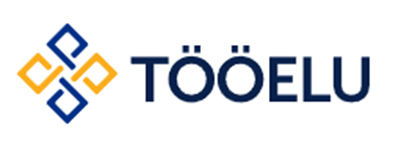 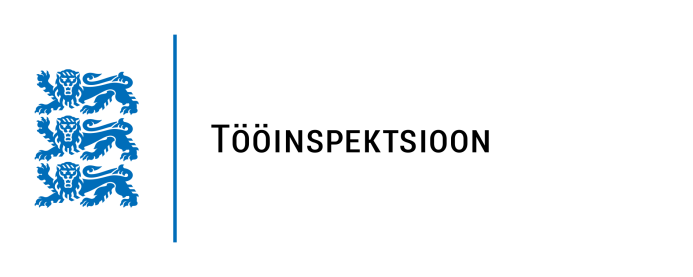 Aitäh!